РАННЯЯ ПРОФОРИЕНТАЦИЯ ДЕТЕЙ ДОШКОЛЬНОГО ВОЗРАСТА В ТЕАТРАЛИЗОВАННОЙ ДЕЯТЕЛЬНОСТИ
Подготовила: воспитатель дошкольной группы МОУ Ананьинской ОШ ЯМРНовожилова А.В.
I квалификационной категории
Целью процесса социализации  ребёнка в ДОУ является 
их ознакомление с разнообразным миром профессий.

Знакомство с профессиями формирует у дошкольника интерес к труду взрослых.

В настоящее время мир профессий довольно многообразен
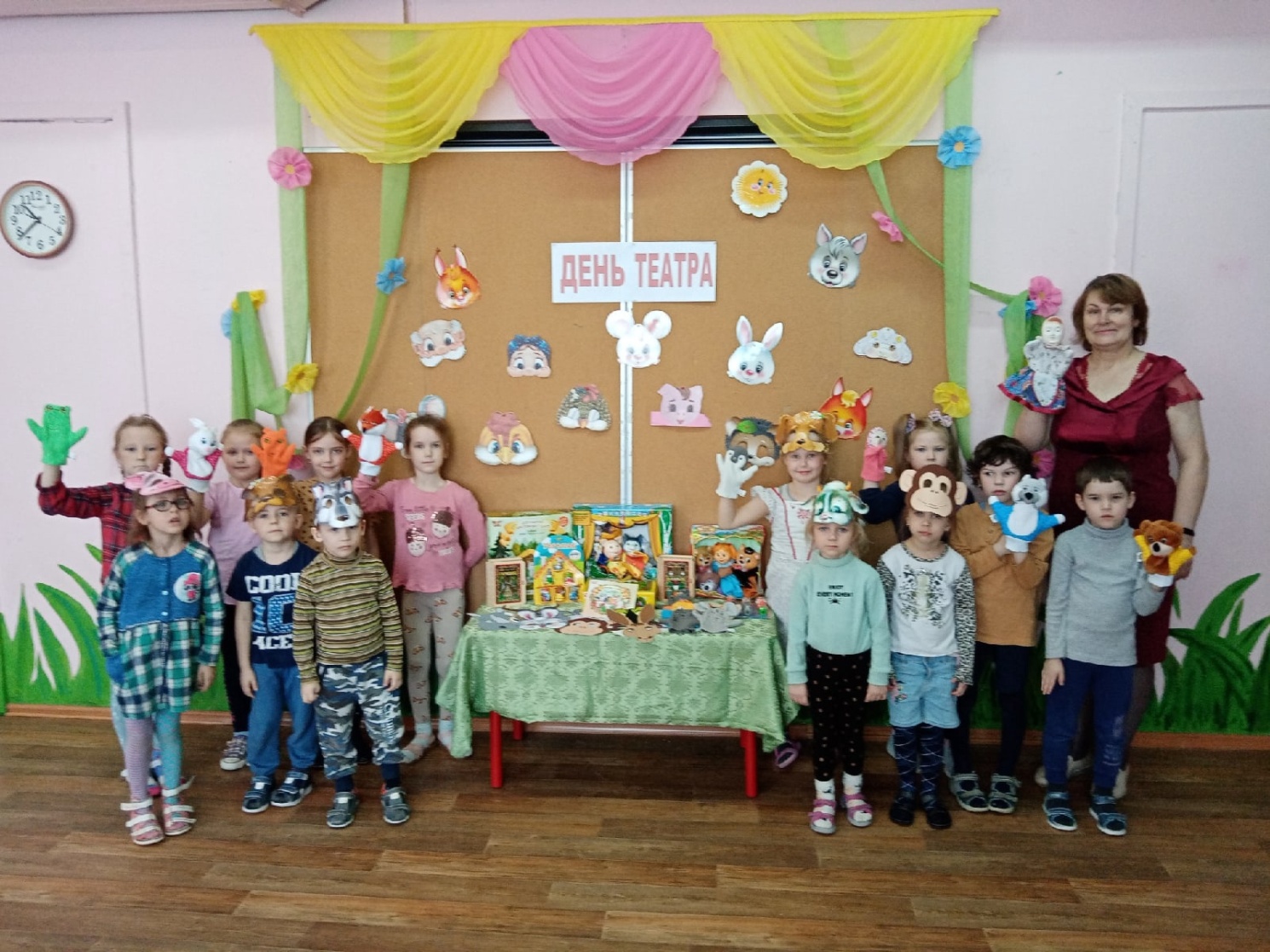 Дополнительное образованиеКружок «Театральный сундучок»
Данную работу осуществляю посредством театральной деятельности, где основной акцент – знакомство детей с профессией актёра, а так же взаимодействие актёра с другими театральными профессиями
Театрализованные постановки, организуемые мною с детьми, направлены на развитие творческого воображения и фантазии, формирования умения “перевоплощаться”, владеть собой, своими эмоциями и чувствами
С помощью разнообразных ритмопластических упражнений и игр помогаю детям раскрепоститься и ощутить возможности своего тела
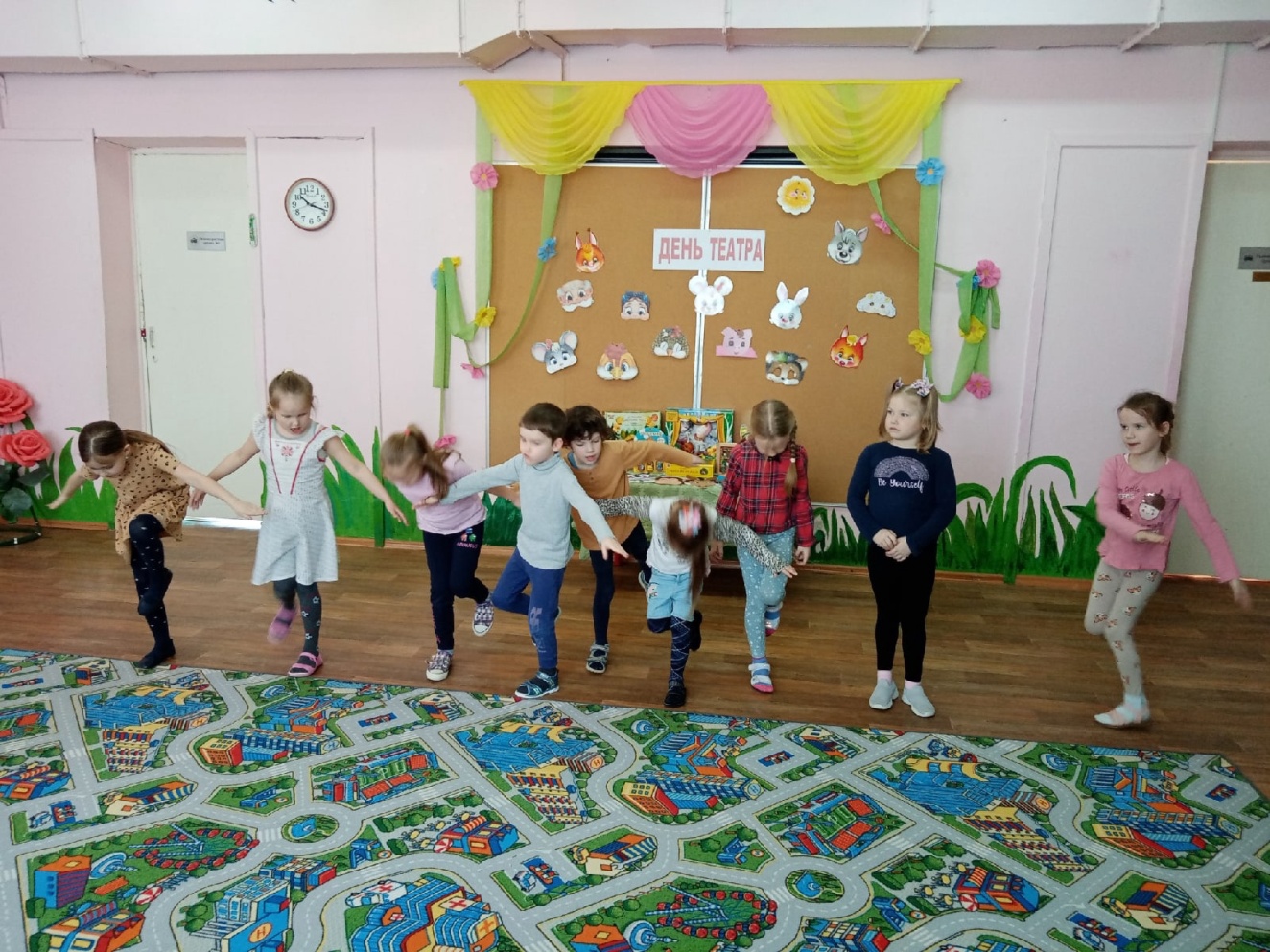 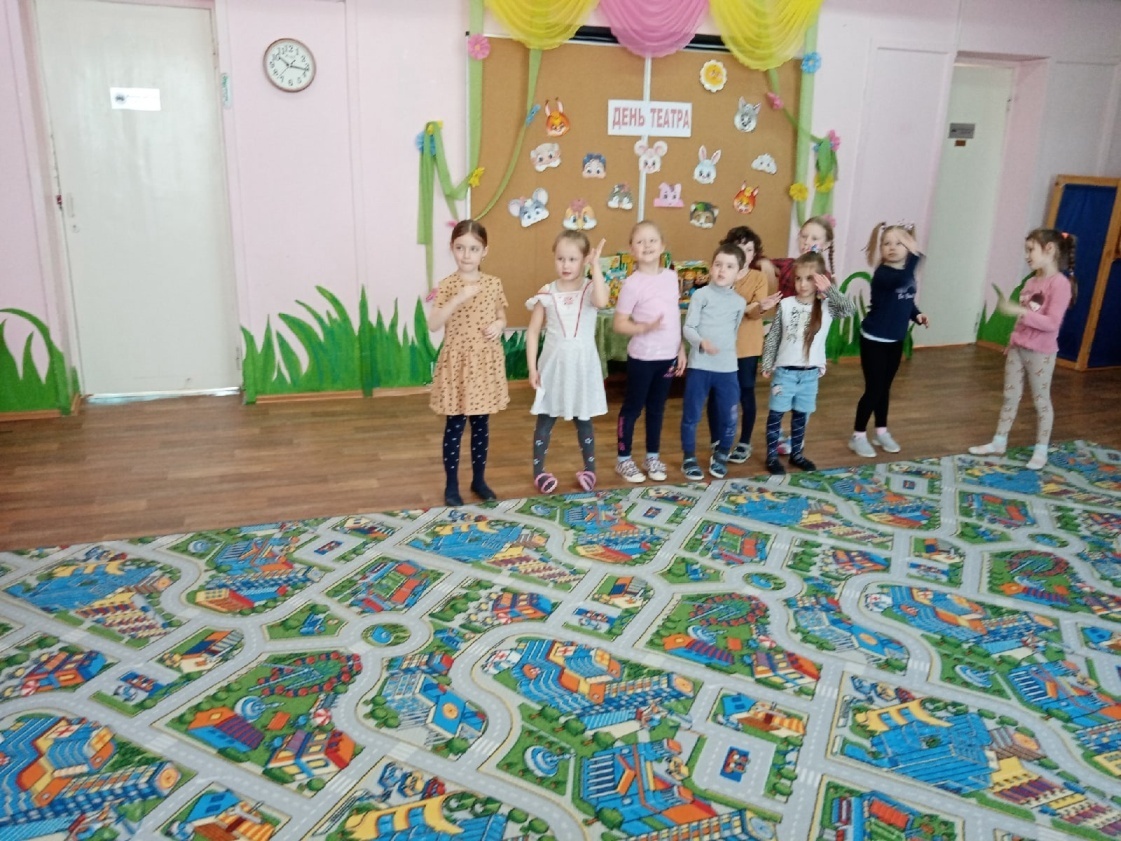 Игра «Раз, два, три – ну-ка повтори!»
Работаю над выразительностью движений, жестов, мимики. 

Музыкальное направление 
ставит своей целью развитие детско-певческого голоса 

Танцевально-пластическое направление ставит своей целью приобретение навыков исполнения 
танцевальных 
движений
В ходе подготовки к мероприятиям предоставляю детям возможность попробовать себя в различных ролях:
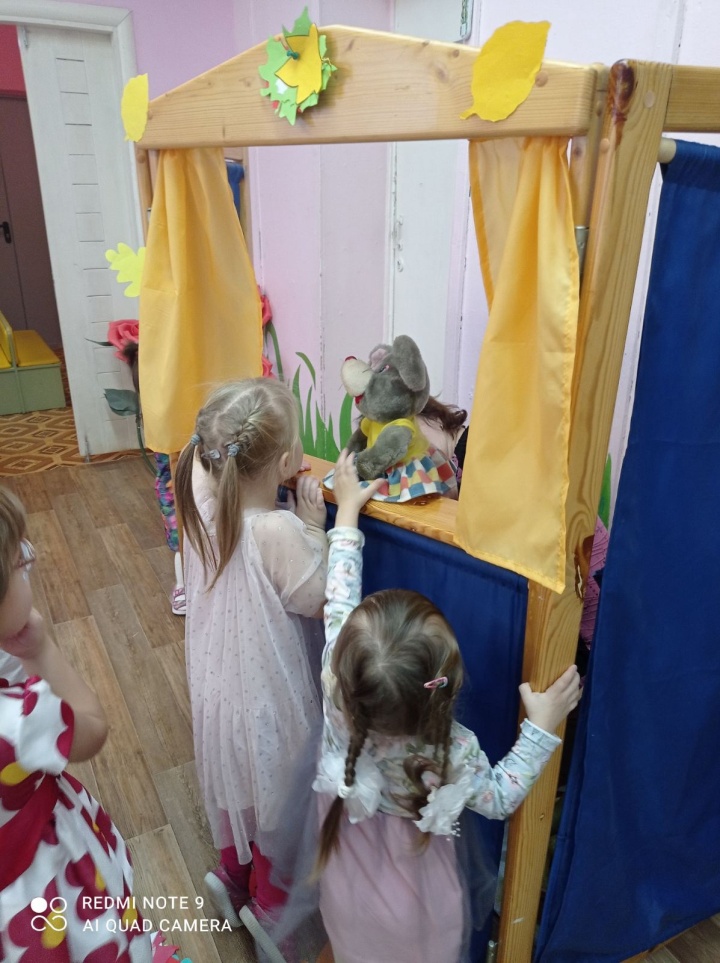 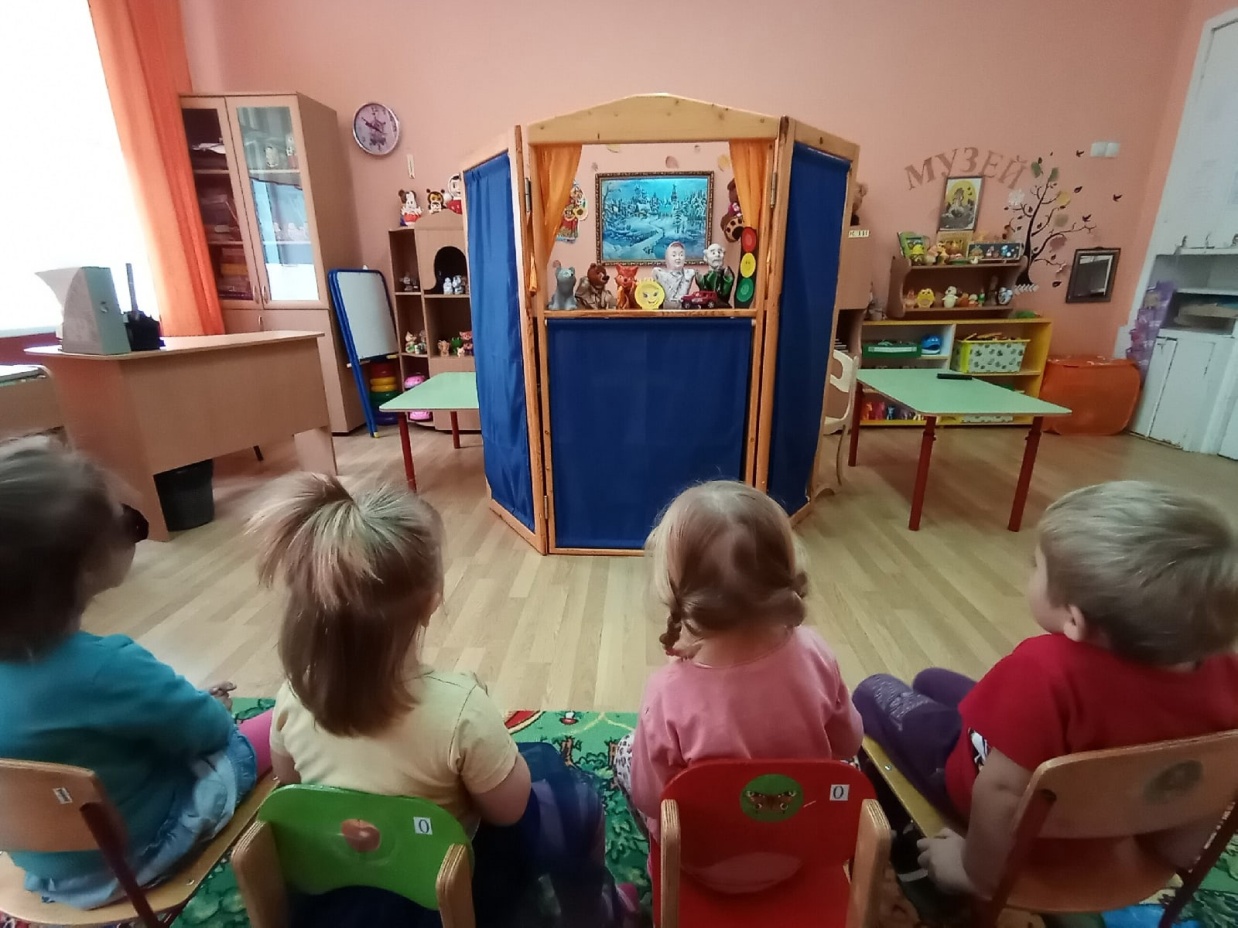 С помощью театрализованных игр, 
песен, праздников дети не только пополняют собственные 
представления о профессии, но и приобретают возможность для развития 
творческих способностей
В декабре проходил Муниципальный конкурс чтецов, посвящённый 115-летию Агнии Барто. 

В данном конкурсе воспитанница заняла 3 место.
 
В марте воспитанники принимали участие в Муниципальном конкурсе детских театральных коллективов под названием «Театральные встречи».

Воспитанники стали призёрами данного конкурса (3 место)
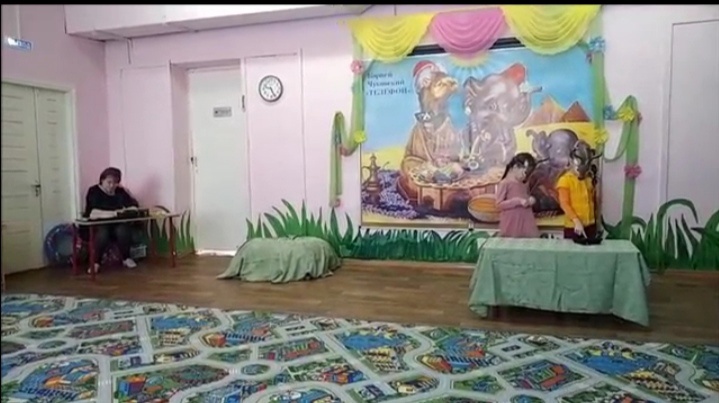 На утреннике, посвящённому Международному женскому дню показали мини-спектакль по сказке «Волк и семеро козлят»:
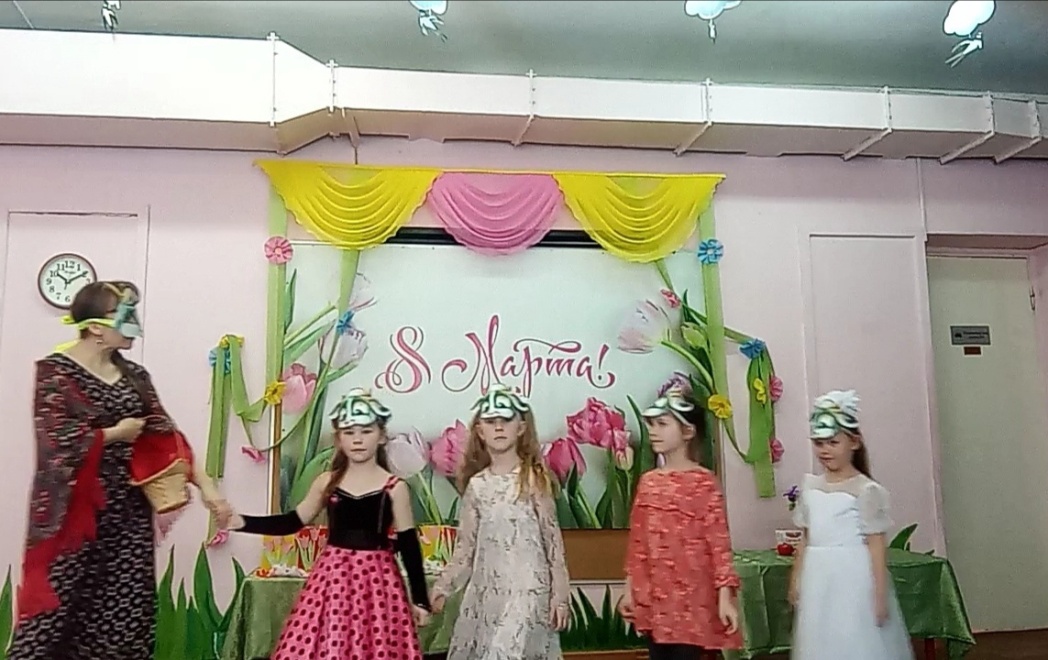 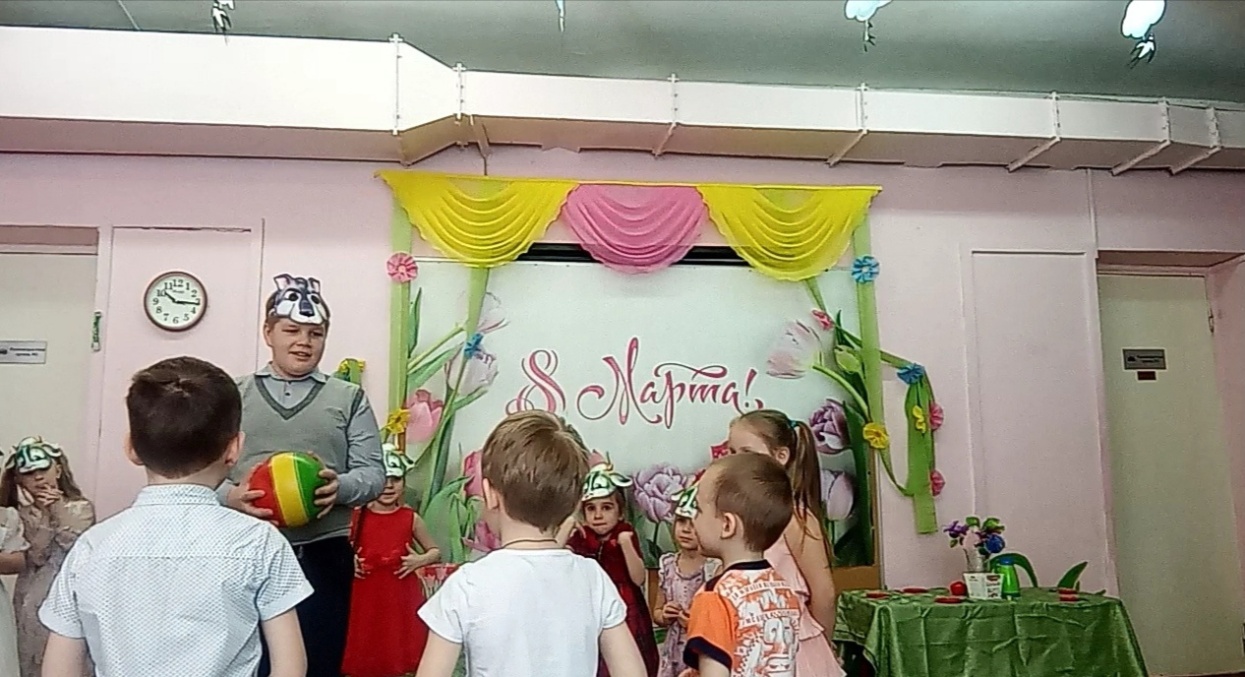 25 марта провели мероприятие, посвящённое Дню театра. Ребята показали свои театральные способности, с удовольствием вели беседы о театре, играли в игры-драматизации
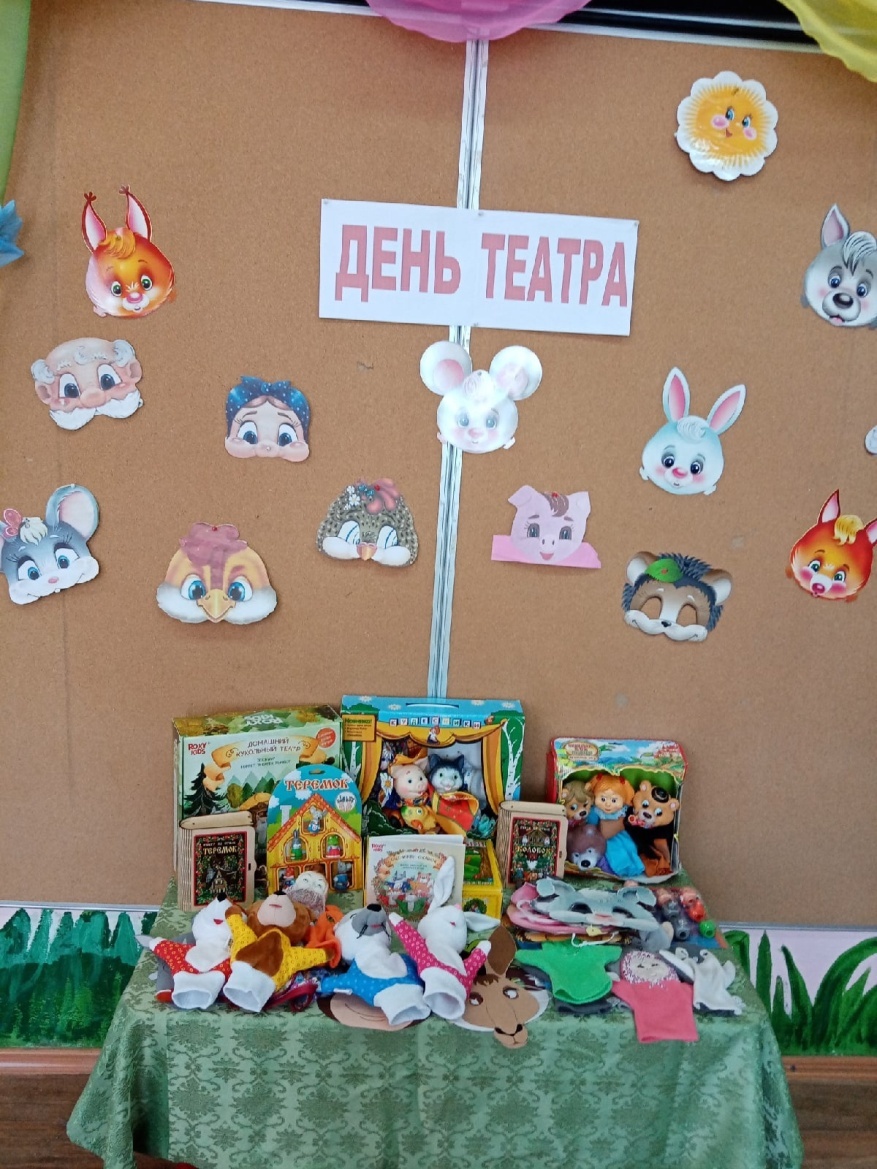 В течение года консультировала родителей по темам: 
«Дети и театр», 
«Как организовать театр дома», «Правила поведения в театре».

Родители помогали в изготовлении костюмов и атрибутов для мероприятий
Анализируя данную деятельность, увидела, что работа в рамках дополнительного образования дала положительный результат: 

у детей сформированы представления о профессии актёра, его связи с другими театральными профессиями.

Воспитанники проявляют свои творческие способности, желая участвовать в играх-инсценировках, спектаклях
СПАСИБО ЗАВНИМАНИЕ!